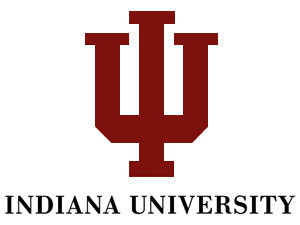 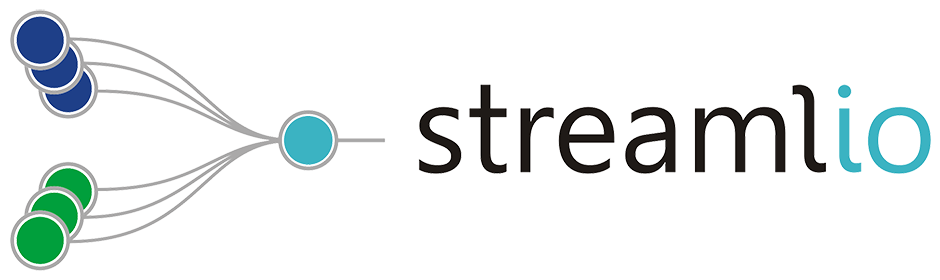 Low Latency Stream Processing: Twitter Heron with
Infiniband and Omni-Path
Supun Kamburugamuve, Karthik Ramasamy, Martin Swany, Geoffrey Fox
supun@apache.org / skamburu@Indiana.edu
UCC17 – Utility and Cloud Computing Conference 
Dec 07, 2017, Austin, TX
2
Information Age
Real-time is Key
K

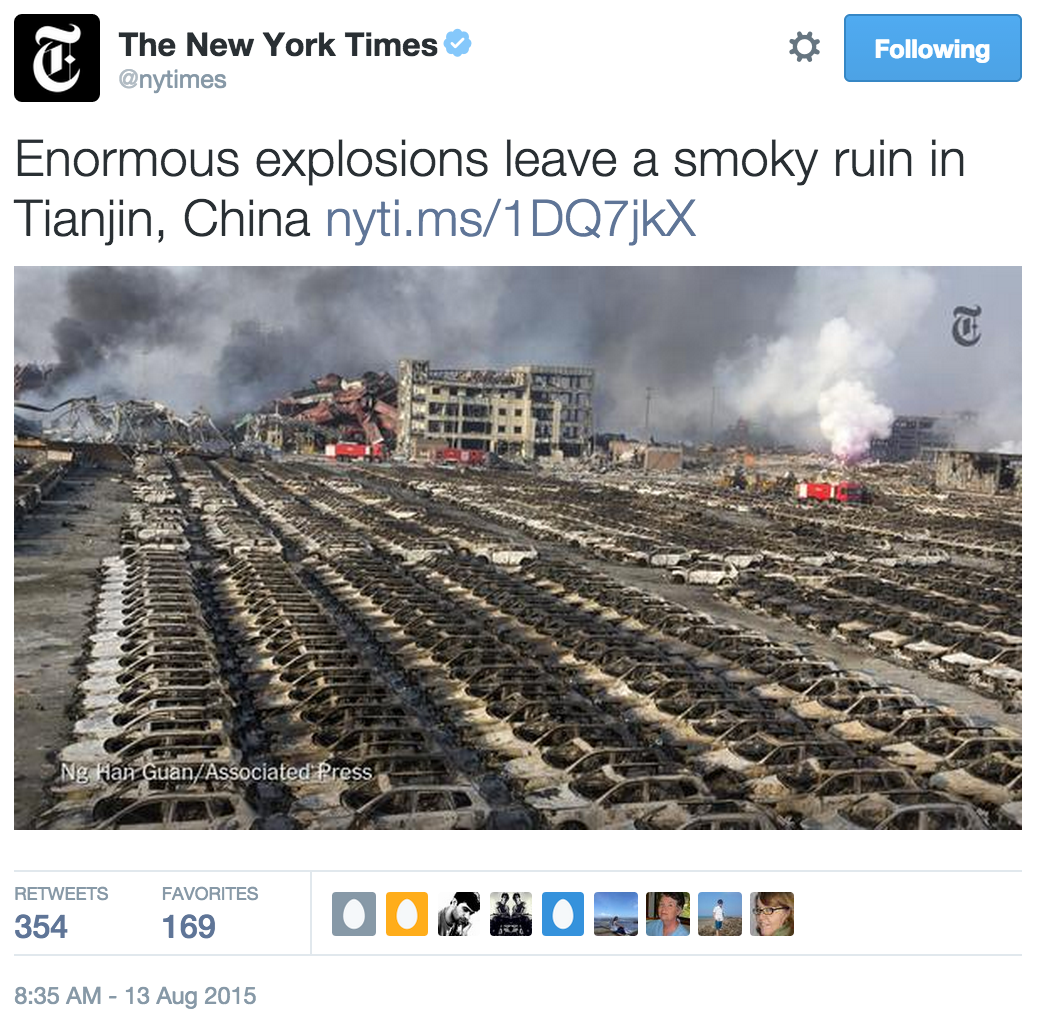 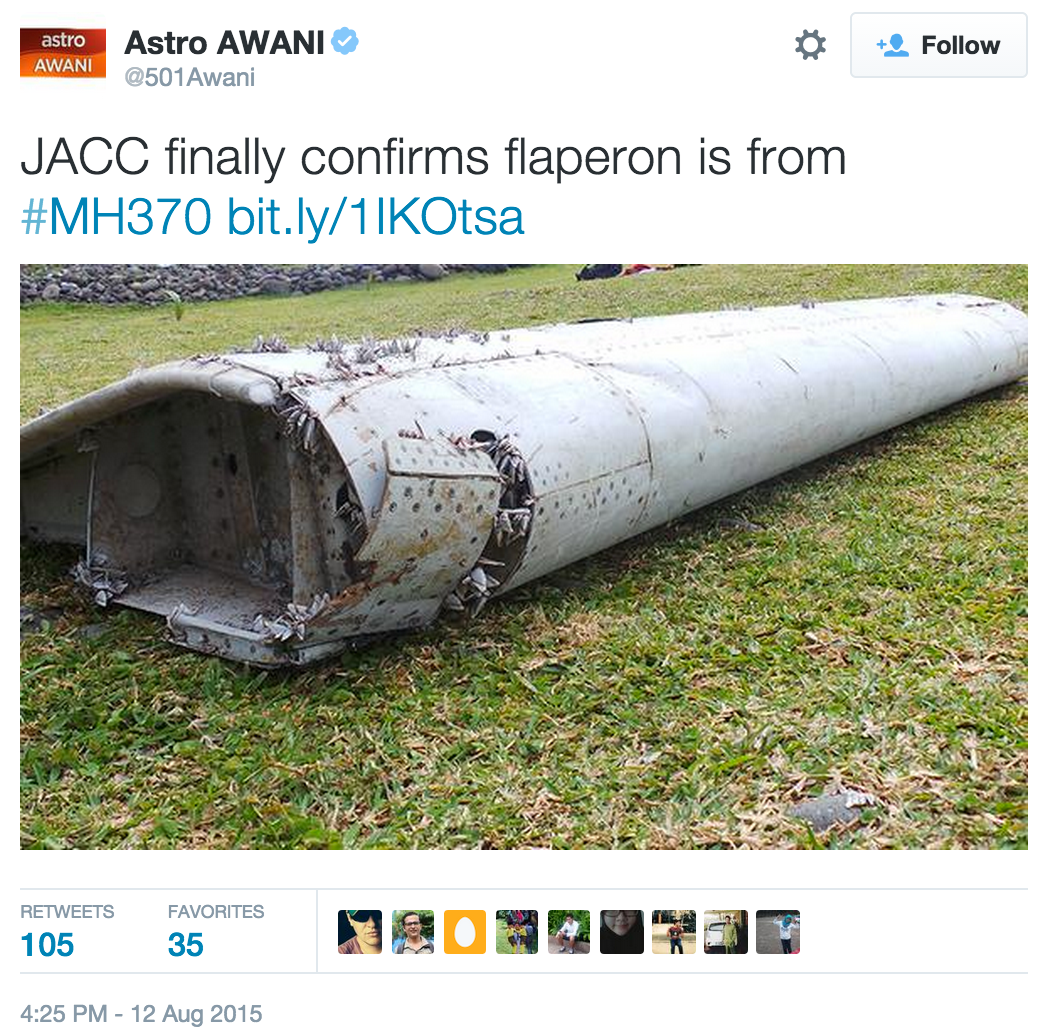 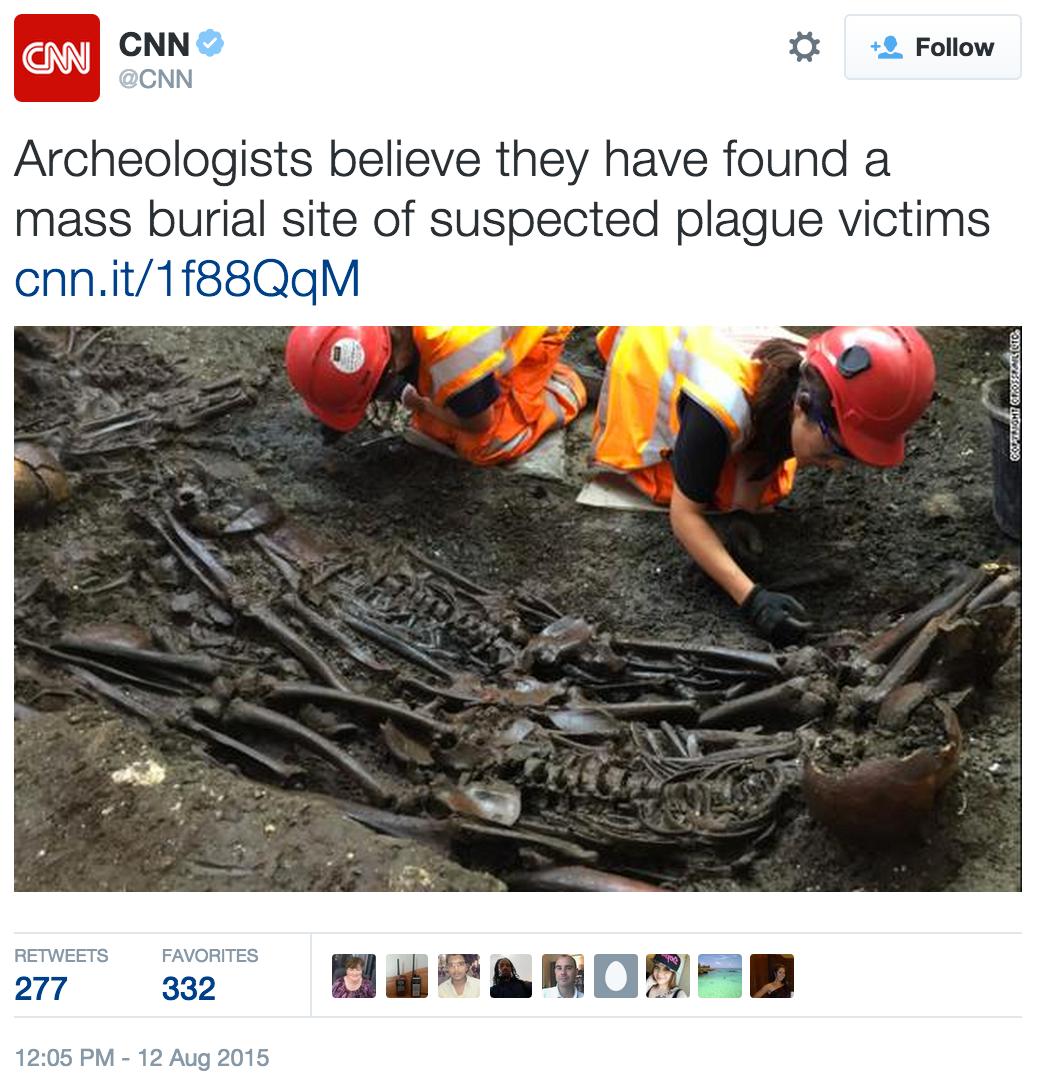 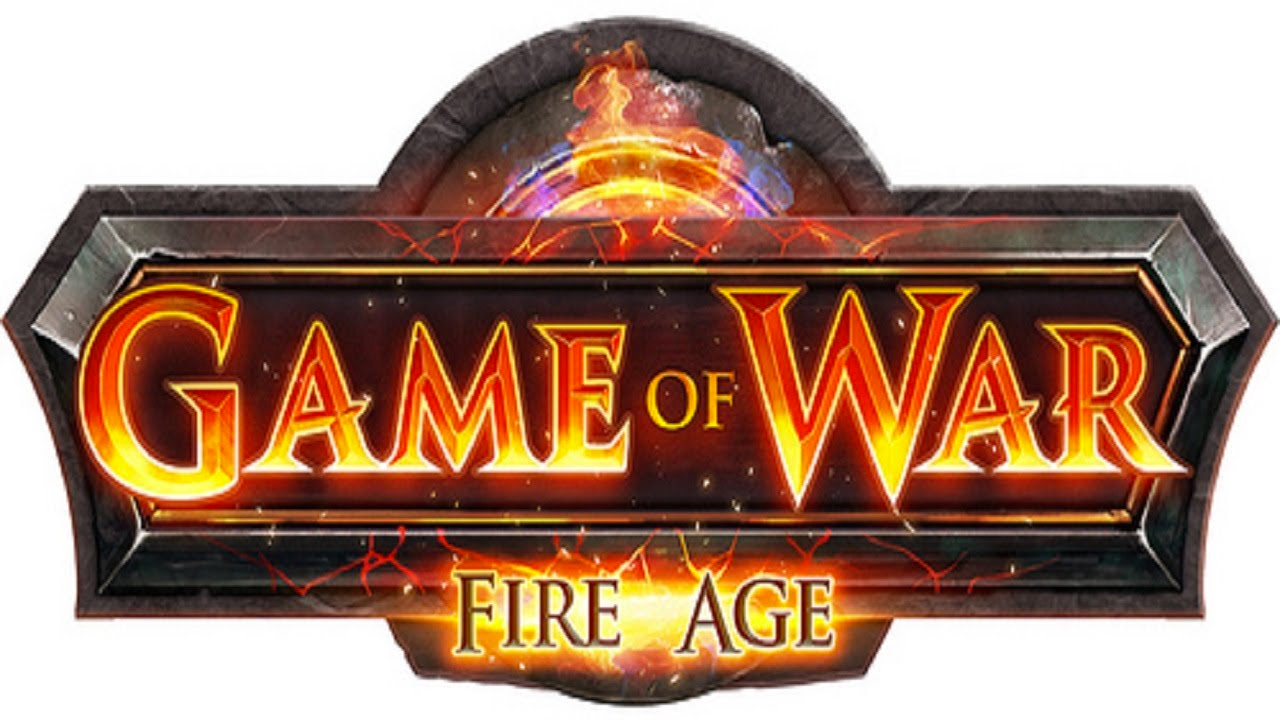 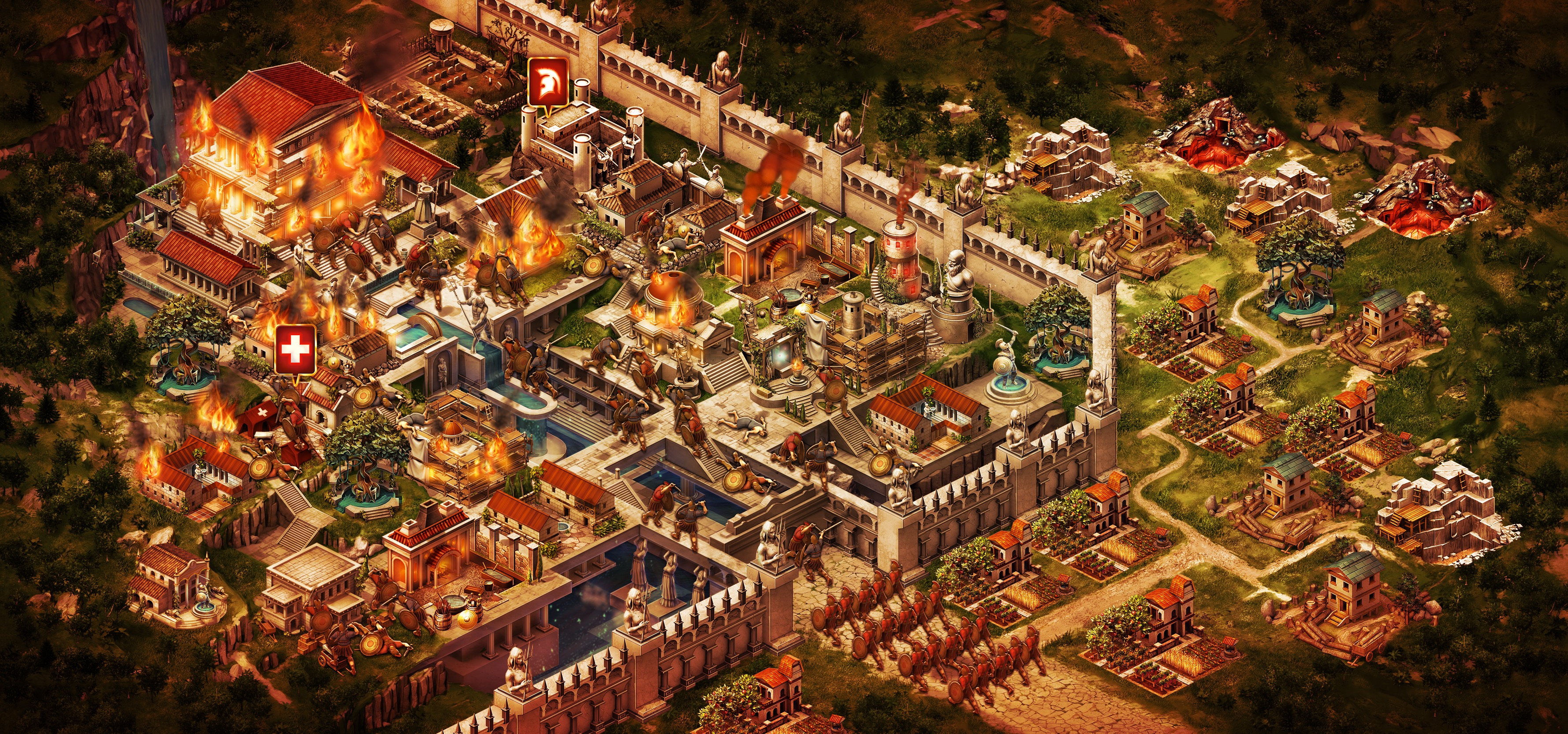 3
Real Time Connected World
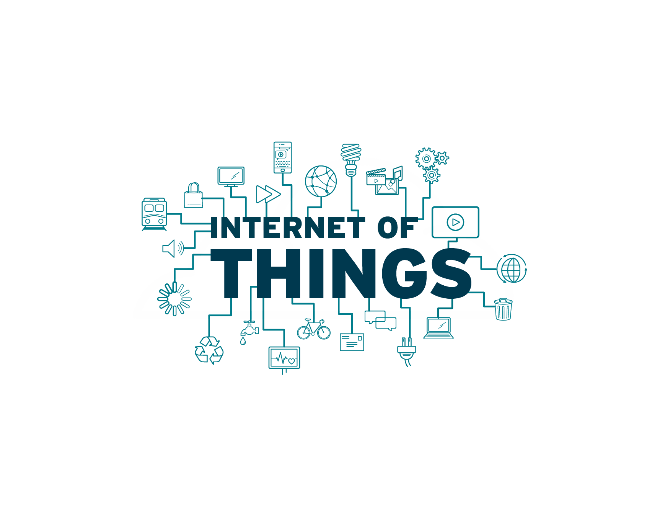 Internet of Things
Connected Vehicles
30 B connected devices by 2020
Data transferred per vehicle per month
4 MB -> 5 GB
Health Care
Digital Assistants (Predictive Analytics)
+
153 Exabytes (2013) -> 2314 Exabytes (2020)
$2B (2012) -> $6.5B (2019) 
Siri/Cortana/Google Now

Machine Data
Augmented/Virtual Reality
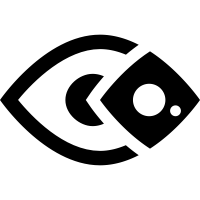 40% of digital universe by 2020
$150B by 2020 
Oculus/HoloLens/Magic Leap
4
Value of Data
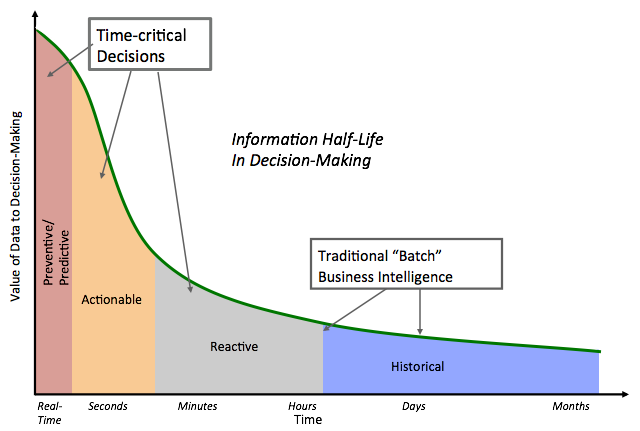 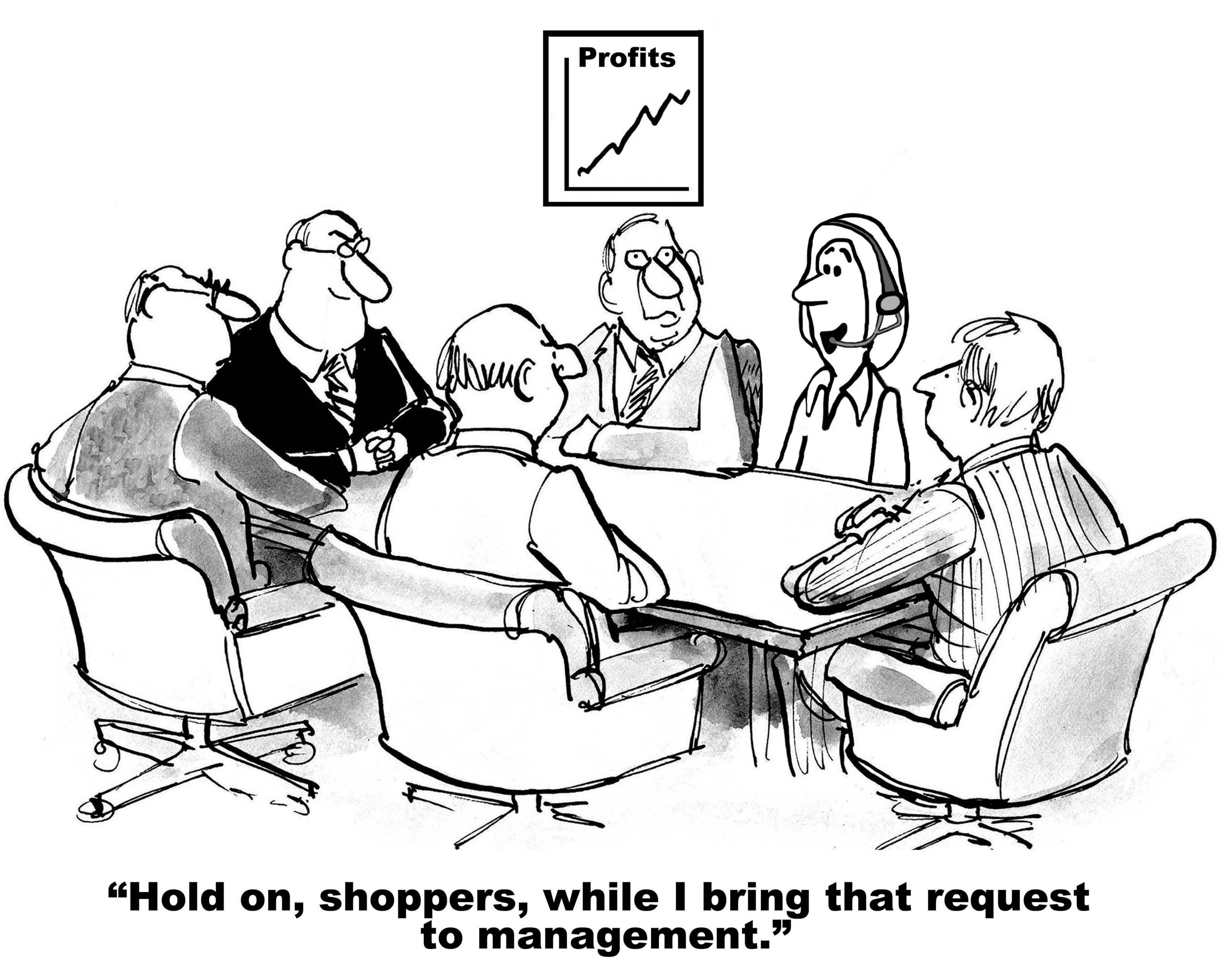 [1] Courtesy Michael Franklin, BIRTE, 2015.
5
Data Analytics – HPC or Big Data
HPC and Big data evolved independently
HPC – Highly efficient large scale computationally expensive algorithms
Big Data – Data Query, Data mining
Underlying model of computation is similar
Require different abstractions – APIs
How to develop systems work both in Cloud and HPC environments
6
Introducing Heron
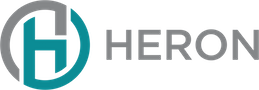 Heron Design Goals
Consistent performance at scale
Easy to debug and tune
Fast/Efficient General purpose streaming engine
Storm API compatible
Latency/Throughput configurability
Flexible deployment modes
Achieving low latency for Financial & IoT applications
7
Heron in Production @ Twitter
Completely replaced Storm 3 years ago
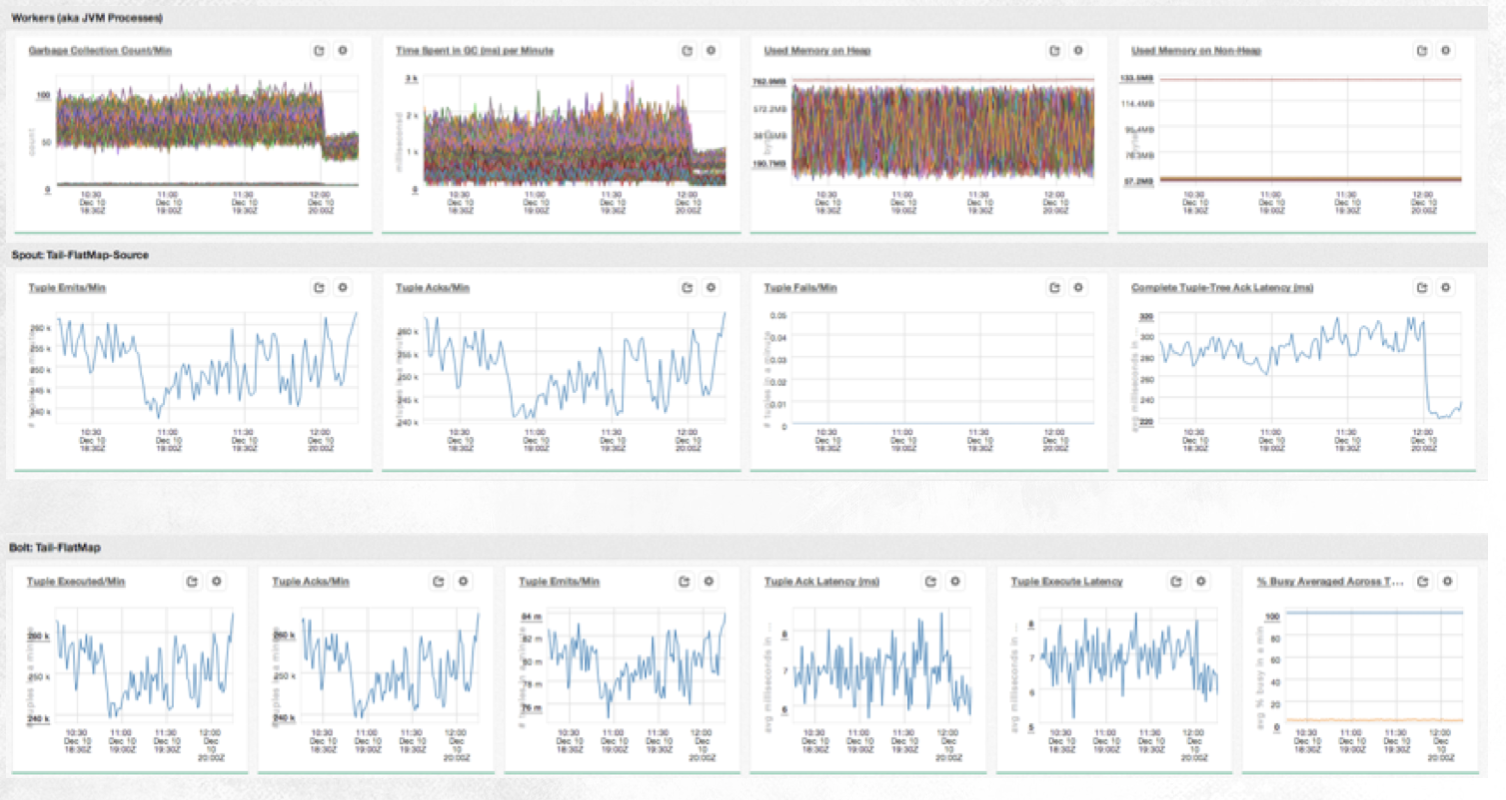 3x reduction in cores and memory
Significantly reduced operational overhead
10x reduction in production incidents
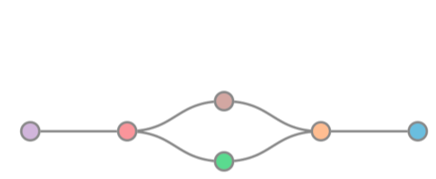 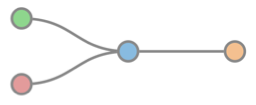 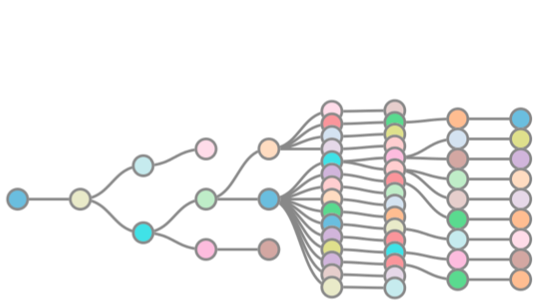 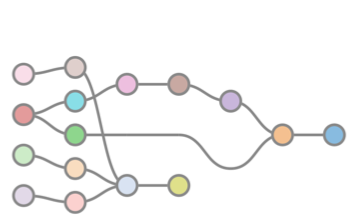 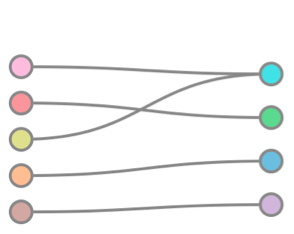 8
SPAM 
DETECTION
Heron Use Cases
REALTIME
ETL
REALTIME
ML
REAL TIME
BI
REAL TIME
TRENDS
REAL TIME OPS
9
Open Source
open sourced in Github 
May 2016
Apache Project
June 2017
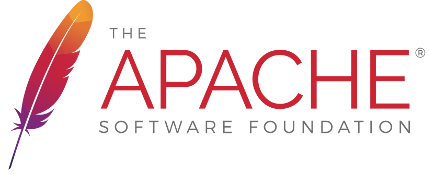 http://incubator.apache.org/projects/heron.html
https://github.com/twitter/heron
https://twitter.github.io/heron/
10
Heron Core Concepts
Topology
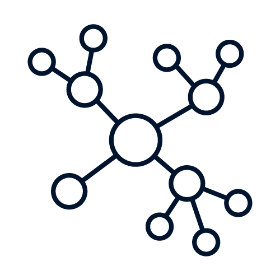 Directed acyclic graph 
vertices = computation, and 
edges = streams of data tuples
Spouts
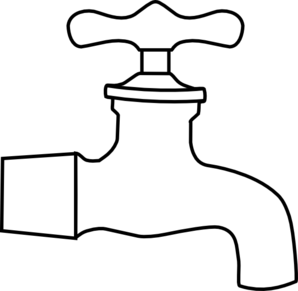 Sources of data tuples for the topology
Examples - Kafka/Kestrel/MySQL/Postgres
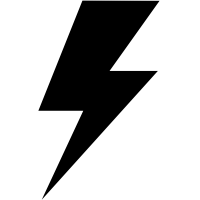 Bolts
Process incoming tuples, and emit outgoing tuples
Examples - filtering/aggregation/join/any function
11
Sample Heron Topology
%
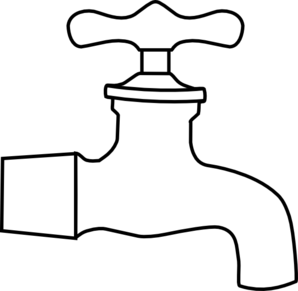 %
Bolt 1
Spout 1
Bolt 4
%
Bolt 2
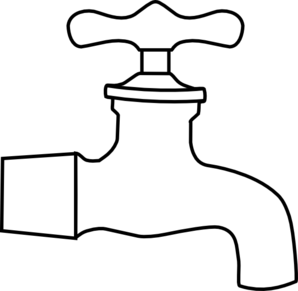 %
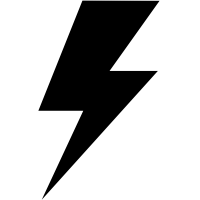 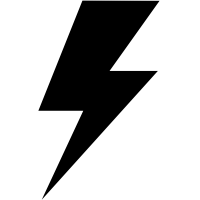 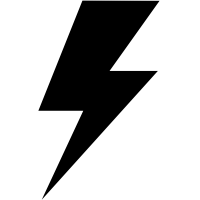 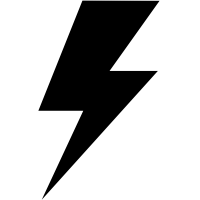 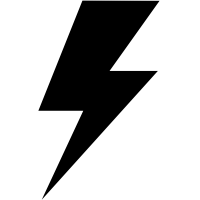 Spout 2
Bolt 5
%
Bolt 3
Logical Plan, 
Physical Plan and 
Execution State
Topology
Master
12
Topology Architecture
ZK
Cluster
Sync Physical Plan
Metrics 
Manager
Stream 
Manager
Stream 
Manager
Metrics 
Manager
I2
I3
I4
I1
I2
I3
I4
I1
CONTAINER
CONTAINER
13
Stream Manager - Design Goals
Core logic in one centralized place
Transport (tcp sockets, unix sockets, shared memory)
+
Super Efficient
Interlanguage Data Format (Protobufs)

Pluggable
Protocol (HTTP, gRPC, custom, etc)
Oculus/HoloLens/Magic Leap
Multilanguage Instances (C++, Java, Python)
14
Stream Manager - Current Implementation
Implements at most once, at least once and exactly once
Transport using TCP Sockets
Ñ
+
Written in C++ for efficiency
Protobuf data format

Custom protocol (very similar to gRPC)
15
High Performance Clusters
Computationally expensive massively parallel applications
Tightly synchronized parallel operations
Efficient low latency communications are critical
Even small amount of OS noise can affect performance at this scale
Message Passing Interface (MPI)
Nano second latency for P2P communications
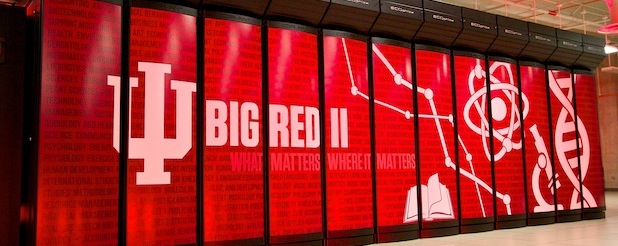 1,020 compute nodes, 21,824 cores, 43,648 GB of RAM
16
Putting into Context
15 – 20 Speedup
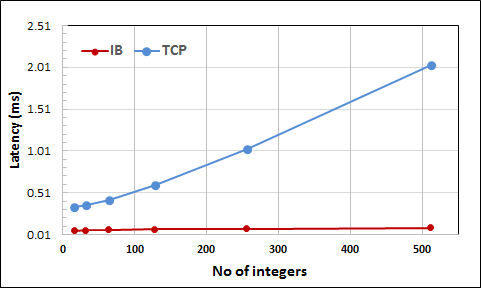 Example: All Reduce operation
Each parallel worker 
Has an integer array of equal size
Calculate global sum of values at each array index
OpenMPI 3.0.0
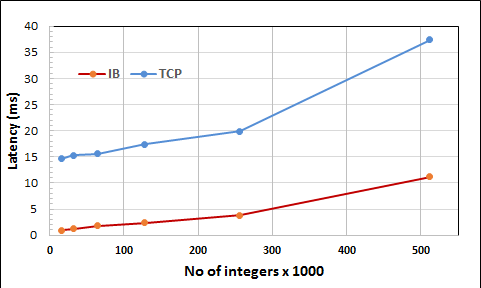 Each process has an array with 4 Integers
Reduce
Broadcast
All Reduce
All Reduce
16 Nodes, 384 Parallel processes
TCP and Infiniband Performance of MPI
P1
P2
17
System Performance
Factors
Architecture 
Efficient use of resources
Algorithmic enhancements
Special hardware
Measure
Throughput
Latency
Power Consumption
Scalability
Speedup
18
High Performance Interconnects
InfiniBand
Widely used interconnect	
Dominant in HPC clusters
Intel Omni-Path 
Cray Aries
Wide range of messaging capabilities
Reliable/Unreliable Send/Receive (Channel Semantics)
RDMA read/write (Memory Semantics)
Atomic operations
19
TCP Applications
Server
Client
socket
bind
listen
socket
connect
accept
Execution Loop
epoll
epoll
read(buf)
write(buf)
Copy bytes between kernel and user space
Copy bytes between kernel and user space
read(buf)
write(buf)
All are system calls
20
TCP Applications
Shared resources including file descriptors
Data locality is not preserved
Many system calls
Buffer copying from user space to kernel
CPU Usage Breakdown of Web Server (Lighttpd) Serving a 64 byte file Linux-3.10
Solutions based on Data Plane Development Kit (DPDK) to improve TCP stack performance
Fast User-level TCP Stack on DPDK
https://dpdksummit.com/Archive/pdf/2016Asia/DPDK-ChinaAsiaPacificSummit2016-Park-FastUser.pdf
21
InfiniBand Transport Modes
Wide range of capabilities
Datagram – Can send receive between any Queue Pair (Similar to UDP)
Unreliable – Data loss can occur
We chose Send/Receive with Reliable Connection
22
InfiniBand Applications
Remote
Local
Protocol handling is done at network hardware
Initialization
Receive Queue
Transmit Queue
Establish a receive and transmit queue pair with completion queues
Transmit Queue
Receive Queue
Completion Queues
Completion Queues
Post the receive buffers to receive queue
Post the receive buffers to receive queue
Execution Loop
Receive Queue
Receive Queue
Send Queue
Send Queue
Completion Queues
Completion Queues
Poll completion queue for request completion
Poll completion queue for request completion
Post the send buffer to transmit queue
Post the send buffer to transmit queue
All are user level functions
23
InfiniBand Applications
Post the receive buffers to receive queue
Post the receive buffers to receive queue
Execution Loop
Receive Queue
Receive Queue
Send Queue
Send Queue
Completion Queues
Completion Queues
Poll completion queue for request completion
Poll completion queue for request completion
Post the send buffer to transmit queue
Post the send buffer to transmit queue
The receive buffers need to be posted before a send can complete
Application level flow control (credit based)
The buffers are of fixed size 
Need to register the buffer memory before start using them
Completion order
24
Heron InfiniBand Integration
Libfacbric for programming the interconnect
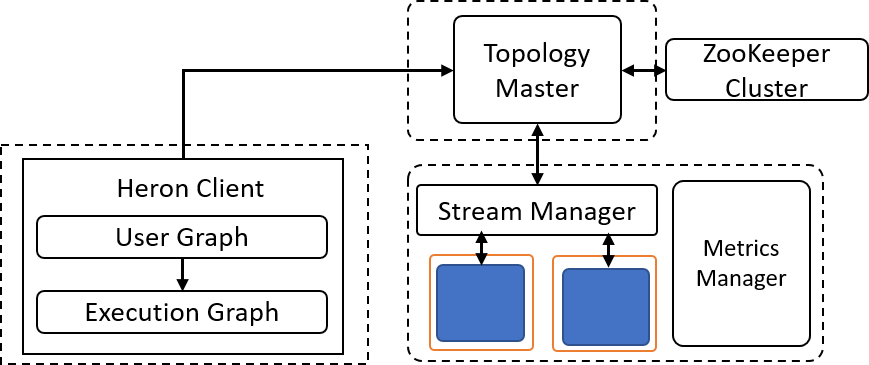 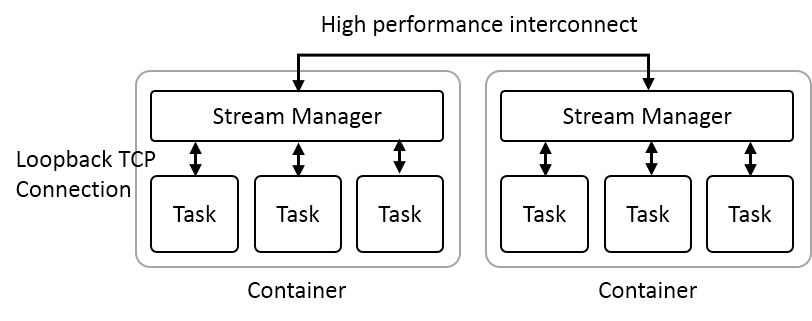 Heron Architecture
Heron Interconnect Integration
25
InfiniBand Integration
Bootstrapping the communication
Need to use out of band protocols to establish the communication
TCP/IP to transfer the bootstrap information
Buffer management
Fixed buffer pool for both sending and receiving
Break messages manually if the buffer size is less than message size
Flow control
Application level flow control using a standard credit based approach
26
Experiment Topologies
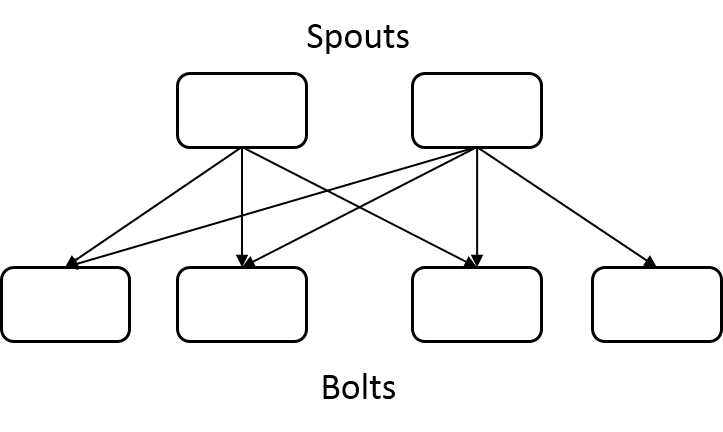 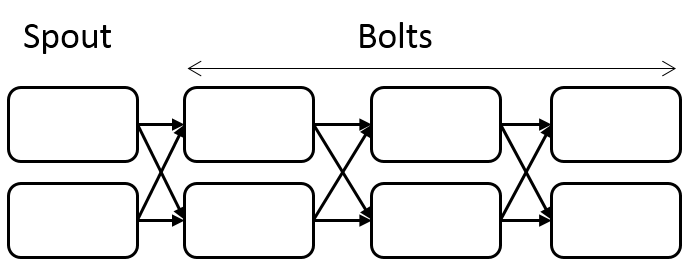 Topology A. A long topology with 8 Stages
Topology B. A shallow topology with 2 Stages
Haswell Cluster: 
Intel Xeon E5-2670 running at 2.30GHz. 
24 cores (2 sockets x 12 cores each) 
128GB of main memory
56Gbps Infiniband and 1Gbps dedicated Ethernet connection
27
Latency
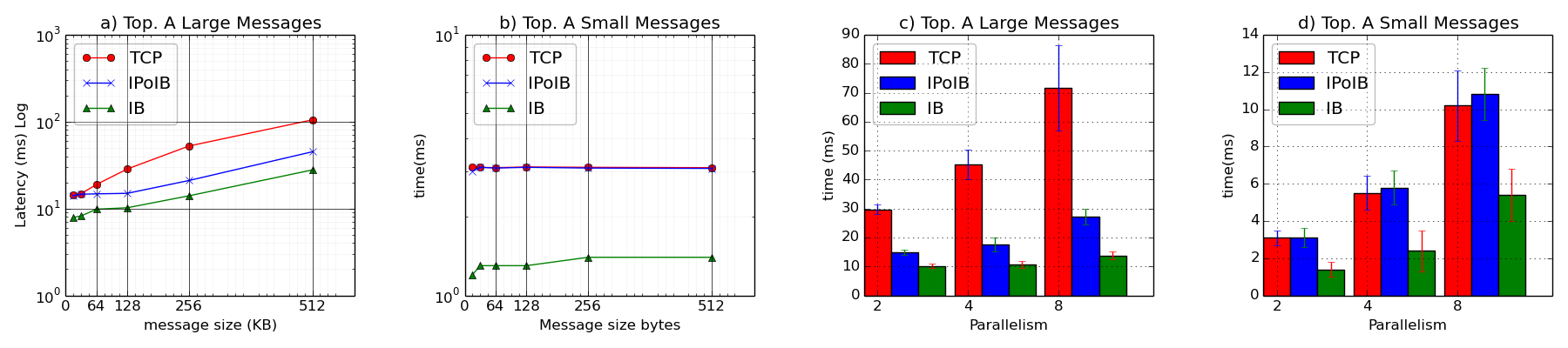 Latency of the Topology B with 32 parallel bolt instances and varying number of spouts and message sizes. a) and b) are with 16 spouts and c) and d) are with 128k and 128bytes messages. The results are on Haswell cluster with IB.
28
Latency
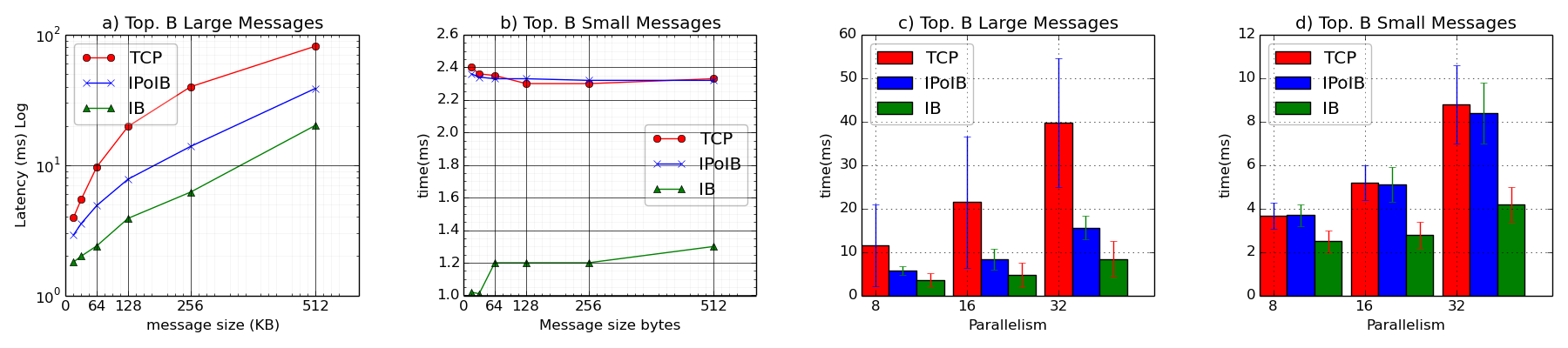 Latency of the Topology A with 1 spout and 7 bolt instances arranged in a chain with varying parallelism and message sizes. a) and b) are with 2 parallelism and c) and d) are with 128k and 128bytes messages. The results are on Haswell cluster with IB.
29
Throughput
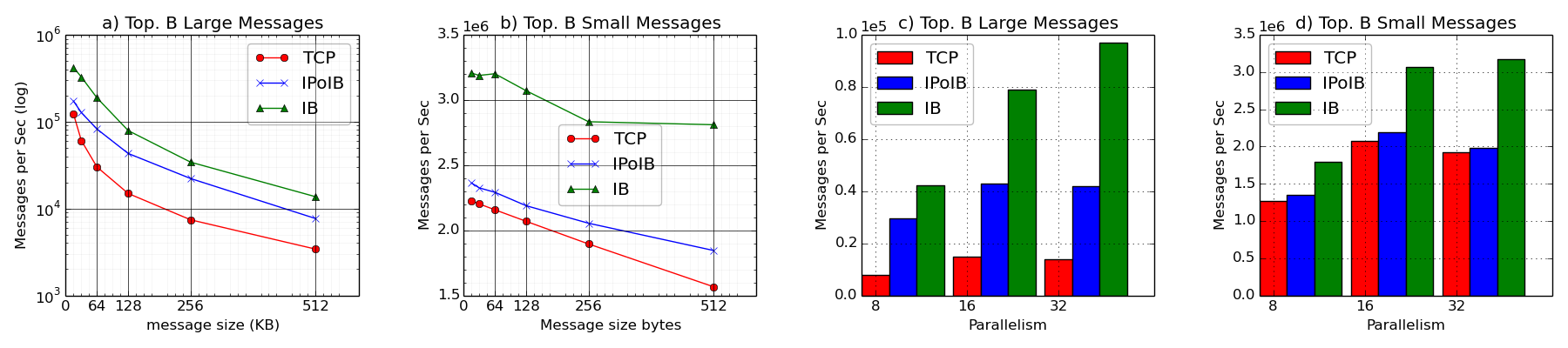 Throughput of the Topology B with 32 bolt instances and varying message sizes and spout instances. The message size varies from 16K to 512K bytes. The spouts are changed from 8 to 32. The experiments are conducted on Haswell cluster.
30
Message Serialization Overhead
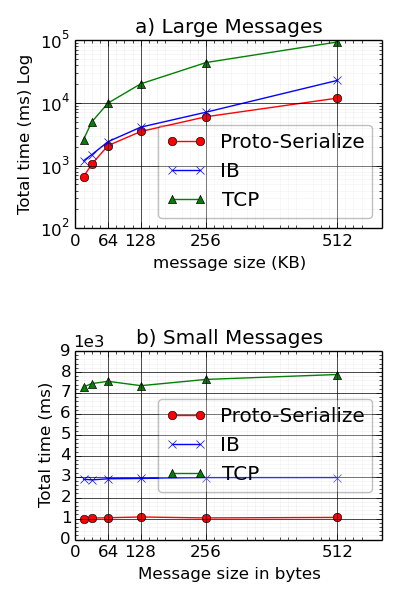 Total time to finish messages
Total time to serialize messages
Topology B
Omni-Path Latency
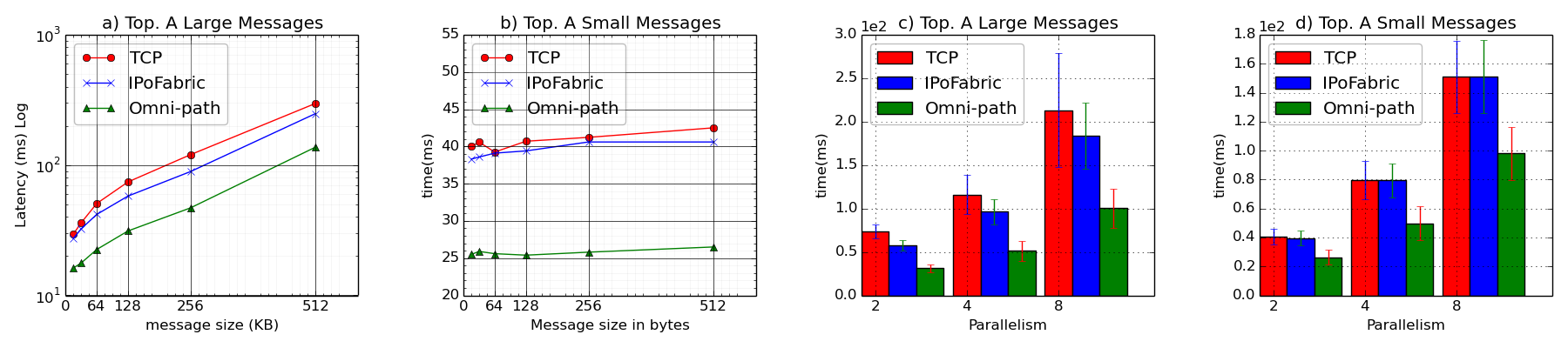 Latency of the Topology A with 1 spout and 7 bolt instances arranged in a chain with varying parallelism and message sizes. a) and b) are with 2 parallelism and c) and d) are with 128k and 128bytes messages. The results are on KNL cluster.
32
Future Improvements
Get latency to less than quarter of a millisecond
Avoid message serialization costs
Streaming message pass through at stream managers
Can transfer message while it is receiving
Shared memory data transfer between Instances and Stream manager
Stream manager can directly use the shared memory for communication
33
Curious to Learn More?
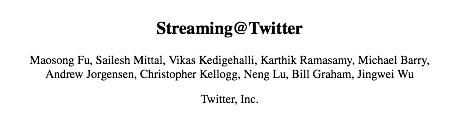 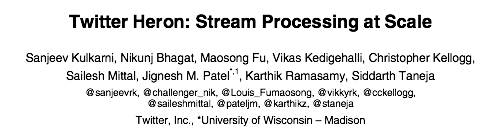 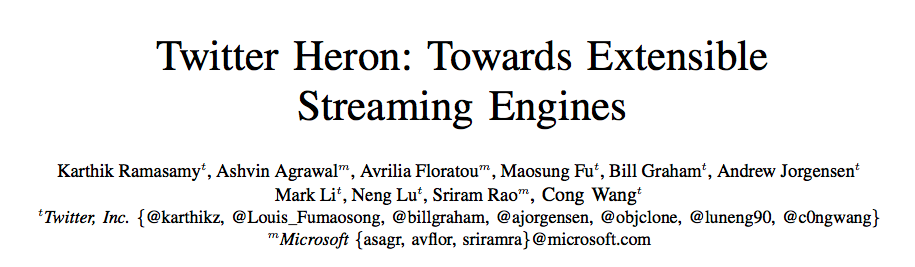 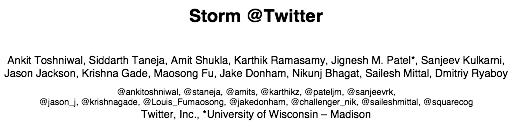 Thank you
dev@heron.incubator.apache.org
users@heron.incubator.apache.org